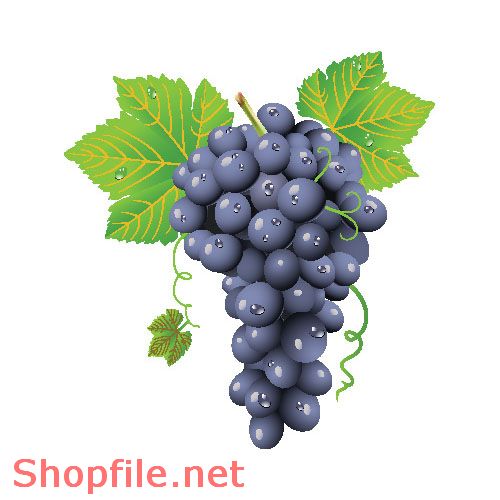 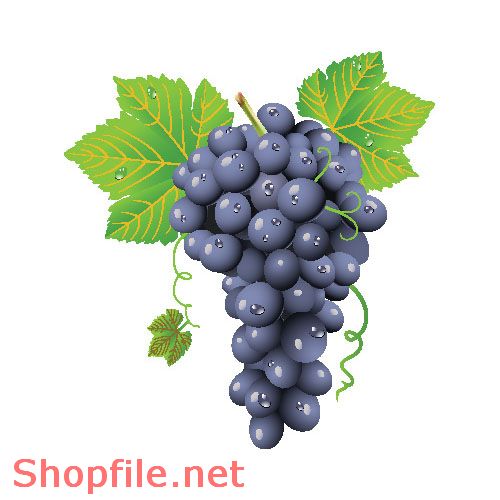 UBND THÀNH PHỐ QUY NHƠNTRƯỜNG TIỂU HỌC NHƠN LÝ
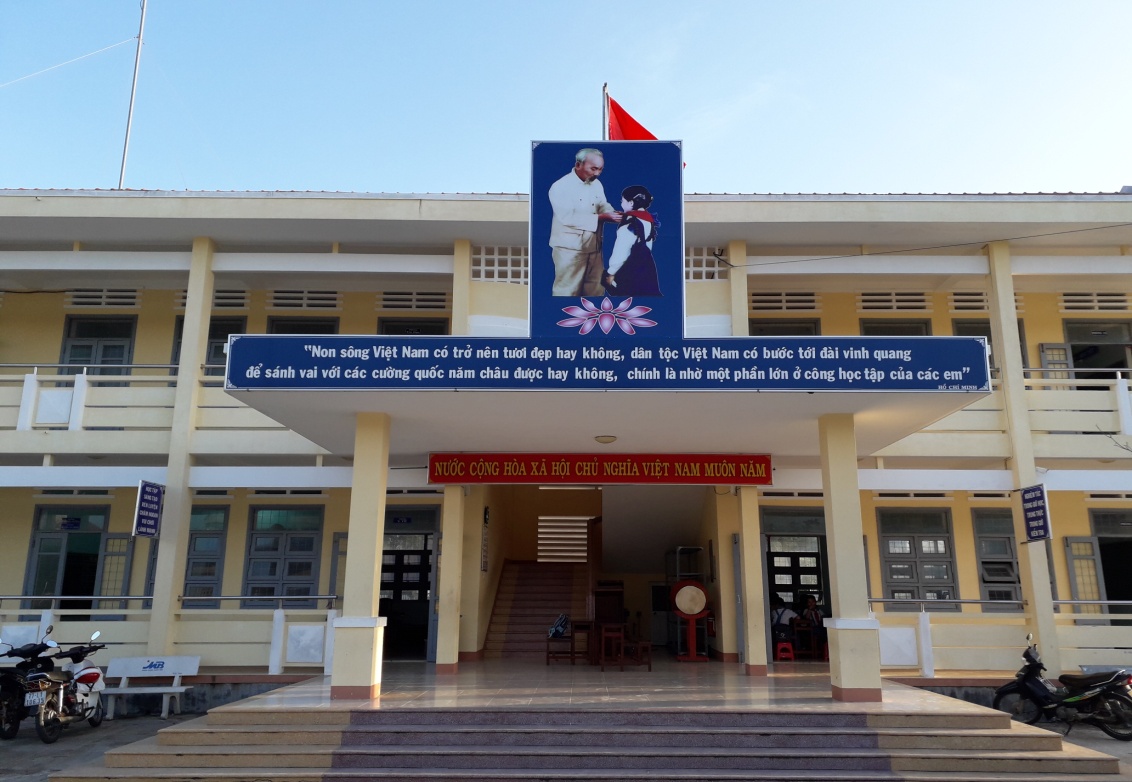 CHÀO MỪNG QUÝ THẦY CÔ 
ĐẾN DỰ CHUYÊN ĐỀ MÔN TOÁN
KHỐI LỚP 3
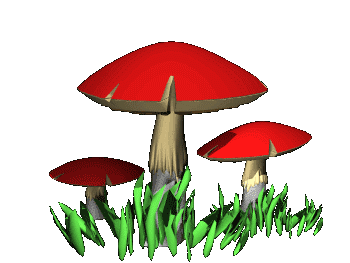 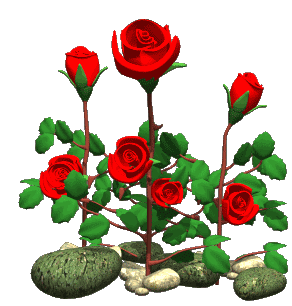 Chuyên đề: 
XÂY DỰNG KẾ HOẠCH BÀI DẠY MÔN TOÁN THEO HƯỚNG PHÁT TRIỂN NĂNG LỰC HỌC SINH
Năm học: 2024 - 2025
Chuyên đề: XÂY DỰNG KẾ HOẠCH BÀI DẠY MÔN TOÁN THEO     		HƯỚNG PHÁT TRIỂN NĂNG LỰC HỌC SINH
  I. Mở đầu:
  II. Nội dung:
4 bước xây dựng kế hoạch bài dạy theo hướng phát trển năng lực.
Cấu trúc của một kế hoạch bài dạy môn toán theo hướng phát triển năng lực.
Một số kỹ năng hướng dẫn, hỗ trợ học sinh học tập cá nhân, cặp đôi, nhóm, lớp.
  III. Kết luận:
  IV. Kế hoạch bài dạy minh hoạ:
I. Mở đầu: 
- Chương trình tổng thể Ban hành theo Thông tư 32/2018/TT-BGDĐT ngày 26/12/2018 nêu rõ “Giáo dục Toán học hình thành và phát triển cho học sinh những phẩm chất chủ yếu, năng lực chung và năng lực toán học với các thành tố cốt lõi: Năng lực tư duy và lập luận toán học, năng lực mô hình hoá toán học, năng lực giải quyết vấn đề toán học, năng lực giao tiếp toán học, năng lực sử dụng các công cụ và phương tiện học toán; phát triển kiến thức, kĩ năng then chốt và tạo cơ hội để học sinh được trải nghiệm, áp dụng toán học vào đời sống thực tiễn, giáo dục toán học tạo dựng sự kết nối giữa các ý tưởng toán học, giữa toán học với các môn học khác và giữa toán học với đời sống thực tiễn’’.
- Để triển khai Chương trình giáo dục phổ thông 2018 đạt kết quả nhằm hình thành và phát triển năng lực học Toán cho học sinh tiểu học, vai trò người thầy sẽ chuyển từ dạy học lấy học sinh làm trung tâm sang dạy học lấy hoạt động học của học sinh làm trung tâm. Vì vậy để thực hiện tốt yêu cầu trên thì việc thiết kế kế hoạch bài dạy phù hợp là hết sức quan trọng.
II. Nội dung: 
- Thiết kế kế hoạch bài dạy theo hướng phát triển năng lực là Giáo viên thiết kế Kế hoạch dạy học Toán theo tinh thần đổi mới nội dung và phương pháp dạy học với tinh thần “dạy học là tổ chức cho học sinh hoạt động để tự lĩnh hội kiến thức và phát triển năng lực”.
4 bước xây dựng kế hoạch bài dạy theo hướng phát triển năng lực:
Bước 1: Xác định mục tiêu (Yêu cầu cần đạt): Qua bài học, học sinh cần đạt được kiến thức gì? Góp phần hình thành năng lực, phẩm chất gì?
Bước 2: Xác định chuỗi các hoạt động và mục tiêu của từng hoạt động: 
	Chuỗi hoạt động dạy học cần thể hiện được tiến trình tổ chức dạy học gồm: (1) Mở đầu/xác định vấn đề/nhiệm vụ học tập – (2) Hình thành kiến thức mới/ giải quyết vấn đề/ thực thi nhiệm vụ đặt ra – (3) Luyện tập – (4) Vận dụng. Tùy thuộc vào từng kiểu bài dạy, giáo viên có thể linh hoạt trong việc xác định chuỗi các hoạt động dạy học.
	Từ yêu cầu cần đạt của bài dạy, giáo viên xác định mục tiêu cụ thể của từng hoạt động tương ứng và bước đầu định hướng hình thức, phương pháp, kĩ thuật dạy học và phương án đánh giá đáp ứng mục tiêu cụ thể của các hoạt động và yêu cầu cần đạt của bài dạy. Tùy thuộc vào thời lượng được phân bố cho cả bài học, dựa trên kinh nghiệm giảng dạy, dung lượng kiến thức, độ khó của nhiệm vụ, trình độ của HS, điều kiện cơ sở vật chất…GV có thể dự kiến được thời lượng tương ứng của từng hoạt động.
Bước 3: Xây dựng các hoạt động dạy học cụ thể.
	Việc xây dựng các hoạt động dạy học cụ thể dựa trên cơ sở đã xác định được mục tiêu dạy học, chuỗi các hoạt động dạy học; định hướng hình thức, phương pháp, kỹ thuật dạy học; phương án đánh giá. Mỗi hoạt động học cần thể hiện được: Mục tiêu hoạt động, nội dung, sản phẩm và cách thức tổ chức. “Nội dung” có thể là câu hỏi, bài tập, xử lí tình huống, thực hiện thí nghiệm, … có tác dụng kích thích học sinh huy động kiến thức, kĩ năng, kinh nghiệm đã có để thực hiện các thao tác tư duy và các hành động học tập cụ thể, từ đó tạo ra “kết quả” thực hiện nhiệm vụ. Phần “Sản phẩm” chính là câu trả lời tương ứng với “nội dung” do giáo viên biên soạn. “Sản phẩm” chính là căn cứ để giáo viên định hướng cho học sinh thực hiện nhiệm vụ, định hướng thảo luận và đánh giá kết quả thực hiện nhiệm vụ của học sinh. Đồng thời, “sản phẩm” cũng chính là vấn đề giáo viên cần kết luận, cần “chốt” cho học sinh sau mỗi hoạt động học tập. “Sản phẩm” cần tương thích và đáp ứng mục tiêu dạy học. Khi thiết kế tiến trình tổ chức hoạt động dạy học cụ thể không cần nêu cụ thể lời nói của giáo viên, học sinh mà tập trung mô tả rõ hoạt động cụ thể của giáo viên và học sinh qua các bước tổ chức thực hiện một hoạt động học gồm: (1) Chuyển giao nhiệm vụ; (2) Thực hiện nhiệm vụ; (3) Báo cáo, thảo luận; (4) Kết luận, nhận định.
Bước 4: Hoàn thiện kế hoạch bài dạy:
	Sau khi đã biên soạn được kế hoạch bài dạy, giáo viên cần tiến hành rà soát lại xem mục tiêu bài dạy đã bao phủ đầy đủ yêu cầu cần đạt chưa, việc phân phối thời lượng cho từng hoạt động và tổng thời lượng đã hợp lý chưa. Giáo viên cũng cần xem xét lại sự phù hợp giữa các mục tiêu và chuỗi các hoạt động dạy học, sự phù hợp giữa các phương pháp dạy học, phương tiện dạy học trong từng hoạt động, sự phù hợp của các phương án đánh giá, sự liên kết giữa các hoạt động trong kế hoạch dạy học, sự đa dạng của các hoạt động và phương án dự phòng trong những trường hợp cần thiết. Căn cứ vào các tiêu chí đánh giá kế hoạch bài dạy để xác định xem cần phải điều chỉnh, bổ sung những gì về mục tiêu, nội dung, câu lệnh, hình thức học (logo), cách tổ chức các hoạt động, công cụ đánh giá, sử dụng đồ dùng dạy học,… Nếu thay đổi bổ sung thì thay đổi như thế nào? Căn cứ của sự thay đổi đó là gì ?
2. Cấu trúc của một kế hoạch bài dạy môn toán theo hướng phát triển năng lực:
        Hoạt động 1: Khởi động
- Tổ chức, thiết lập môi trường làm việc, quan trọng là chuẩn bị tâm thế, tư thế cho học sinh bắt đầu học toán.
- Tổ chức kiểm tra, có thể tái hiện kiến thức cũ đã học hoặc lồng ghép tùy giáo viên; đánh giá nhiệm vụ học tập (tổng quát, toàn diện, không chỉ thiên về kiến thức, kĩ năng cơ bản).
- Tổ chức kiểm tra sự chuẩn bị của học sinh.
- Giáo viên chuẩn bị đồ dùng dạy học, bảng lớp, giới thiệu bài học mới.
        Hoạt động 2: Khám phá:
- Giúp học sinh khám phá nội dung kiến thức mới.
- Ở hoạt động này, giáo viên lên kế hoạch đầy đủ (bao gồm: tiến trình các bước dạy, phương pháp chủ yếu, hoạt động của Thầy và Trò, sử dụng các phương tiện, công cụ dạy học; hệ thống lệnh điều hành các hoạt động, …)
Hoạt động 3: Luyện tập, thực hành 
- Mục đích chủ yếu là giúp học sinh vận dụng kiến thức, kĩ năng đã nắm bắt ở hoạt động 2 vào những nội dung luyện tập, những tình huống khác nhau ở mức độ khác nhau;
- Ở hoạt động này, giáo viên cần nêu các lệnh điều hành:
	+ Nêu nhiệm vụ tổng quát: thực hiện bài tập số …… trang ……
	+ Yêu cầu cần thực hiện: Hình thức hoạt động (Hoạt động cá nhân, theo nhóm, …), báo cáo kết quả hoạt động, …
Hoạt động 4: Vận dụng 
- Mục đích chủ yếu: Tạo cơ hội cho các em gắn các nội dung đã học vào hoạt động thực tiễn, thích ứng và tự lực hoặc tự xây dựng kế hoạch hợp tác (với anh chị, cha mẹ hoặc bạn bè hoặc với những điều kiện khác nhau, …)
- Ở hoạt động này GV nên có bảng hướng dẫn thực hiện công việc
3. Một số kỹ năng hướng dẫn, hỗ trợ học sinh học tập cá nhân, cặp đôi, nhóm, lớp: 
- Kĩ năng tổ chức trò chơi khởi động: Để có một tiết học tốt, hiệu quả thì giáo viên cần lựa chọn trò chơi khởi động phù hợp nhằm gây hứng thú, tạo tâm thế cho học sinh trước khi vào tiết học và trò chơi lí tưởng nhất là có thể vừa ôn lại kiến thức của bài cũ vừa kết nối được với bài học mới nhằm gợi cho các em tính tò mò khám phá kiến thức mới.
- Kỹ năng giao việc: Cần lưu ý giao những việc gì? Giao việc khi nào? Giao việc để làm gì? Giao việc có phù hợp với từng đối tượng học sinh?
- Kĩ năng tổ chức cho học sinh làm việc: Tổ chức làm việc như thế nào? Tổ chức làm việc khi nào? Tổ chức làm việc để làm gì? 
- Kĩ năng hướng dẫn, hỗ trợ học sinh: Kỹ năng hỗ trợ cá nhân, hỗ trợ nhóm, hỗ trợ để làm gì? Hỗ trợ khi nào? (Khi học sinh gặp khó khăn, GV không trả lời trực tiếp mà đặt câu hỏi, gợi ý cho học sinh tự trả lời.)
- Kỹ năng kiểm soát, đánh giá hoạt động của học sinh: Đánh giá mức độ hứng thú học tập của học sinh. Kiểm soát, đánh giá để xem học sinh đã học như thế nào và kết quả học tập học sinh đã chiếm lĩnh được kiến thức hay chưa? Còn gì khó khăn? Đặc biệt với các em chưa hoàn thành bài tập cần đưa ra biện pháp hỗ trợ và kiểm soát hoạt động tự học của các em đến khi nào các em hoàn thành bài tập.
- Kỹ năng quản lý trong lớp học, tổ chức cho ban cán sự lớp làm việc: Quản lý những gì? (Quản lý hoạt động của cá nhân, cặp đôi, nhóm). Quản lý khi nào? (Quản lý hoạt động trong suốt thời gian học tập). Quản lý để làm gì? (Để đánh giá và điều chỉnh phương pháp dạy học, tạo cơ hội cho ban cán sự lớp làm việc, giáo viên không làm thay học sinh.)
- Kỹ năng quan sát: (Quan sát những gì? Quan sát khi nào? Quan sát để làm gì?). 
Kỹ năng phát huy khả năng sáng tạo của học sinh: Tạo cơ hội cho học sinh phát huy tính sáng tạo của bản thân, giáo viên cần quan tâm đến những đề xuất của học sinh.
- Kỹ năng ứng xử với học sinh; tôn trọng tiến độ học tập của học sinh: Trong dạy học, giáo viên cần chấp nhận và tôn trọng tiến độ và nhịp độ học của học sinh. Với học sinh có năng khiếu, năng lực học tốt giáo viên cần quan tâm động viên, khích lệ tạo cơ hội cho các em phát triển hơn. Với học sinh có khó khăn trong học tập cần động viên, hỗ trợ, giúp đỡ để các em hoàn thành nội dung bài học.
III. Kết luận:
 	Để góp phần“phát triển năng lực toán học” của HS, trong quá trình dạy học Toán, GV cần phải tổ chức cho HS hoạt động học (theo cá nhân, cặp đôi, nhóm hay cả lớp) cùng với hoạt động tự nhận xét và nhận xét sản phẩm của bạn hay nhóm bạn, qua đó HS có thể tự chiếm lĩnh nội dung kiến thức, rèn kĩ năng cần thiết. Với trách nhiệm của mình, cùng với năng lực sẵn có và sự tâm huyết nghề nghiệp, yêu thương HS, việc đổi mới soạn kế hoạch bài dạy trong dạy học môn Toán sẽ giúp HS tiến bộ trong học tập, góp phần nâng cao chất lượng giáo dục. Đổi mới phương pháp dạy học, phương pháp đánh giá tạo điều kiện cho các em được học, được thể hiện khả năng của mình cho dù là nhỏ nhất chính là góp phần phát triển năng lực Toán cho học sinh./
IV. Kế hoạch bài dạy minh hoạ:
Môn: Toán
Tiết: 126
Bài 80: TIỀN VIỆT NAM
I. YÊU CẦU CẦN ĐẠT:
1. Kiến thức:
- Nhận biết các mệnh giá của tiền Việt Nam trong phạm vi 100 000.
- Biết sử dụng tiền trong một số hoạt động như trao đổi, thanh toán. Biết xác định giá cả hàng hóa và cách mua sắm đơn giản. Vận dụng giải quyết các vấn đề thực tế trong cuộc sống.
2. Năng lực: 
- Năng lực tự chủ, tự học: Chủ động học tập, tìm hiểu nội dung bài học. Biết lắng nghe và trả lời nội dung trong bài học.
- Năng lực giải quyết vấn đề và sáng tạo: Tham gia tích cực trò chơi, vận dụng.
- Năng lực giao tiếp và hợp tác: Thực hiện tốt nhiệm vụ trong hoạt động nhóm.
- Phát triển năng lực lập luận, tư duy toán học và năng lực giao tiếp toán học.
3. Phẩm chất:
- Phẩm chất nhân ái: Có ý thức giúp đỡ lẫn nhau trong hoạt động nhóm để hoàn thành nhiệm vụ.
- Phẩm chất chăm chỉ: Chăm chỉ suy nghĩ, trả lời câu hỏi; làm tốt các bài tập.
- Phẩm chất trách nhiệm: Giữ trật tự, biết lắng nghe, học tập nghiêm túc.
II. ĐỒ DÙNG DẠY HỌC: 
1. Giáo viên: Kế hoạch bài dạy, bài giảng Power point. Các tờ tiền VN đủ các mệnh giá. Hình ảnh chuẩn bị cho trò chơi.
2. Học sinh: SGK, vở BT toán, vở ghi
III. CÁC HOẠT ĐỘNG DẠY - HỌC CHỦ YẾU:
95 000 đồng	38 000 đồng
IV. ĐIỀU CHỈNH SAU BÀI DẠY (NẾU CÓ):
.................................................................................................................................................................................................................................................................................................................................................................................
XIN CẢM ƠN
QUÝ THẦY CÔ!